Centralizovaný rozvojový programInstitucionální program
Projekty realizované na VŠTE v roce 2020
Vysoká škola technická a ekonomická v Českých Budějovicích
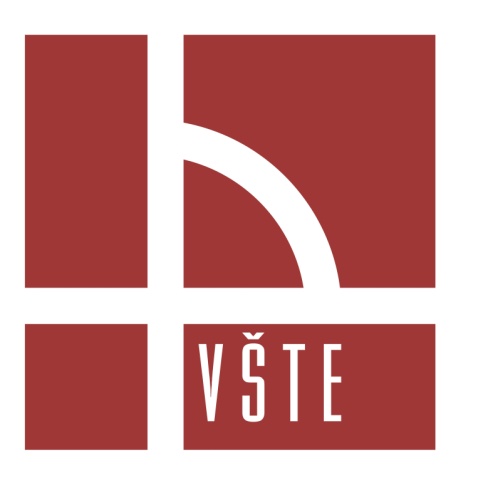 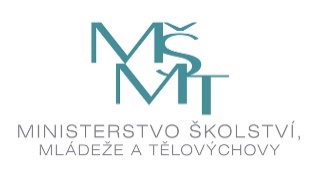 OBSAH


Projekty realizované z Centralizovaného rozvojového programu 2020 (CRP)

Institucionální plán Vysoké školy technické a ekonomické v Českých Budějovicích pro rok 2019-2020 (IP VŠTE)
Centralizovaný rozvojový program
Projekty CRP realizované na VŠTE v roce 2020
Vysoká škola technická a ekonomická v Českých Budějovicích
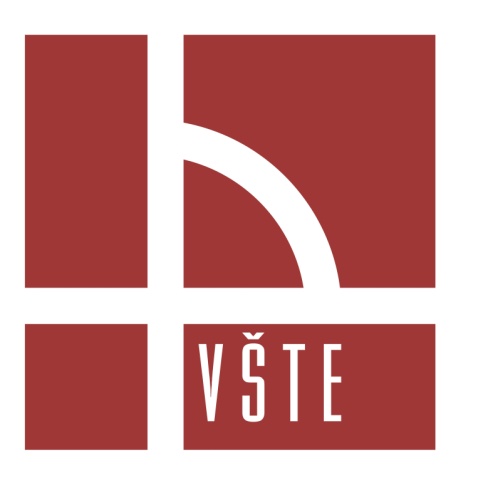 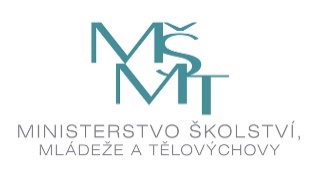 Přehled realizovaných CRP projektů 2020
Posílení a rozvoj funkční komunikační platformy vysokých škol, jakožto popularizátorů vědy a organizátorů Noci vědců v ČR

Partnerská síť pro posílení společenské odpovědnosti univerzit ve spolupráci s partnery v regionech 

Udržitelný rozvoj EIS v síti vysokých škol 

Rozvoj a efektivní využívání dotačních nástrojů v souladu s legislativou a dotačními podmínkami 

Vzájemná spolupráce VŠ při elektronizaci procesů a technickém rozvoji správních a studijních agend
Vysoká škola technická a ekonomická v Českých Budějovicích
Projekt: Posílení a rozvoj funkční komunikační platformy vysokých škol, jakožto popularizátorů vědy a organizátorů Noci vědců v ČR
Program: Centralizovaný rozvojový program
Tematické zaměření: pořádání festivalů, přehlídek, výstav a dalších obdobných akcí
Rozpočet: 700 000 Kč
Hlavní řešitel: Ing. Vojtěch Stehel, MBA, PhD.
Vysoká škola technická a ekonomická v Českých Budějovicích
Cíle a výstupy projektu
Posílení a rozšíření vzniklé funkční komunikační platformy českých vysokých škol v oblasti popularizace vědy, výzkumu a tvůrčí činnosti.
Splněno. Probíhala intenzivní vyjednávání s dalšími potencionálními zájemci (VŠPJ, VŠE). Síť byla posílena také díky realizaci dvou národních konferencí s účastí zástupců všech univerzitních i neuniverzitních organizátorů Noci vědců.

2. Realizace Noci vědců 2020 na půdě naší vysoké školy.
Akce realizována on-line 27.11. 2020 (důvodem epidemická 
    situace v ČR)
Natočeno a vytvořeno 16 videí
Videa jsou k dispozici na webové stránce Noci vědcůhttps://www.nocvedcu.cz/organizace/vysoka-skola-technicka-a-ekonomicka-v-ceskych-budejovicich
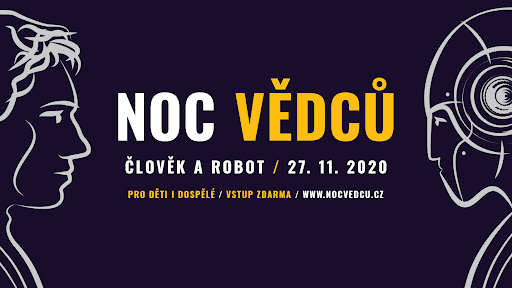 3. Organizace vlastních nebo účast na dalších popularizačních akcích národního i regionálního charakteru
Účast na národní akci Týden vědy
Reportáž v Jihočeské televizi

4. Účast na 2 národních konferencích pro rozšíření popularizace, efektivní komunikaci a uspořádání Noci vědců 2020
účast na dvou národních konferencích (Ostravská univerzita, VŠB – Technická univerzita Ostrava)

5. Vytvoření zázemí pro mobilní prezentaci vědy a tvůrčích činností ve veřejném prostoru a v rámci dalších (nejen) vědecko-popularizačních akcí
Vznik nové místnosti včetně pořízení techniky pro marketingový úsek
Možné natáčení experimentů přímo v areálu VŠTE i u průmyslového partnera

6. Pravidelné přispívání formou článku a rozhovorů s vědci do magazínu vysokých škol Universitas.cz
VŠTE se podílela na tvorbě 6 mediálních výstupů (portál Universitas.cz) 
Články se týkaly např. Noci vědců, on-line zkoušení v době pandemie
Vysoká škola technická a ekonomická v Českých Budějovicích
7. Vytvoření propagačních předmětů v jednotném vizuálním stylu pro účastníky Noci vědců a dalších popularizačních akcí
Ostravská univerzita vytvořila grafiku Noci vědců 2020 (5 propagačních předmětů – tužka, propiska, pexeso, omalovánky, papírová skládačka, trika)
VŠTE doplnila i vlastní – např. geometrická sada, cestovní hrnek, taška, USB disk.

8. Rozvoj centrálního webového portálu Noci vědců ČR – nocvedcu.cz, včetně na něj napojené mobilní aplikace
Centrální webový portál byl nadále rozvíjen a přizpůsoben současné situaci (epidemie covid-19)
Více jak 51 tis. návštěvníků
Správa návštěvnického účtu v mobilní aplikaci – registrace, přihlášení, změna nastavení apod.

9. Propojení centrálního webu noci vědců (nocvedcu.cz) a magazínu vysokých škol Universitas.cz
V rámci realizace projektu došlo k propojení zmíněných webů.
Vysoká škola technická a ekonomická v Českých Budějovicích
10. Účast na odborném školení zvyšující kompetence v oblasti popularizace vědy a výzkumu
VŠTE se zúčastnila těchto školení:
psaní popularizačních textů,
on-line nástroje a popularizace, jak interpretovat výsledky on-line kampaní,
střih videa v Adobe Premiere Pro,
Adobe After Effects – základy.

11. Začlenění do mapy evropských organizátorů Noci vědců spadající pod Evropskou komisi, která projekt na evropské úrovni zaštiťuje
Díky společnému úsilí zapojených univerzit se podařilo začlenit Noc vědců do mapy evropských organizátorů Noci vědců, kteří spadající pod evropskou komisi a podařilo se tak Noc vědců povýšit na významnou akci i v evropském měřítku.
Vysoká škola technická a ekonomická v Českých Budějovicích
12. Kvalitním obsahem naplněné komunikační kanály jednotlivých vysokých škol a zároveň kanály centrální (nocvedcu.cz, universitas.cz a nové založení Twitter a YouTube kanálu Noci vědců)

Ve spolupráci se všemi VŠ vznikla celorepubliková kampaň
Vznikl nový YouTube kanál Noci vědců (nahráno necelých 500 videí, z toho 16 videí VŠTE)
Sdílení na komunikační kanály VŠTE (facebook, instagram, YouTube, webové stránky VŠTE)





Všechny plánované výstupy byly úspěšně realizovány.
Vysoká škola technická a ekonomická v Českých Budějovicích
Čerpání rozpočtu na projektu
Osobní náklady – mzdové výdaje pro členy řešitelského týmu, včetně povinných odvodů
Materiál – výdaje za propagační předměty
Služby – propagace, natáčení videí pro Noc vědců, vysílání reklamy, pronájem billboardů

Během řešení projektu došlo ke změně struktury čerpání rozpočtu u mzdových nákladů v souladu s vyhlášením CRP pro rok 2020
Vysoká škola technická a ekonomická v Českých Budějovicích
Projekt: Partnerská síť pro posílení společenské odpovědnosti univerzit ve spolupráci s partnery v regionech
Program: Centralizovaný rozvojový program
Tematické zaměření: posilování společenské odpovědnosti vysokých škol
Rozpočet: 300 000 Kč
Hlavní řešitel: Ing. Vojtěch Stehel, MBA, PhD.
Vysoká škola technická a ekonomická v Českých Budějovicích
Cíle projektu
Vyhledat potenciální partnery v daném regionu, navázat s nimi kontakt v oblastech zaměřených na posilování společenské odpovědnosti.
Cíl byl splněn. VŠTE vytipovala partnery z odborné veřejné sféry, které souvisí s oblastmi, o které se VŠTE zajímá.

Definovat témata z oblasti školství a odborných činností v gesci zapojených univerzit, oslovit garanty pro moderaci diskuze z řad odborné veřejnosti, zástupců regionů, neziskových organizací a komerčního sektoru.
Cíl byl splněn. VŠTE definovala tři odborná témat: Zpracování odpadu, Stárnoucí populace a prostředí, Sucho.

Vytvoření modelu nových komunikačních kanálů pro posílení společenské odpovědnosti ve spolupráci s partnery.
Cíl byl splněn. Byl vytvořen soubor doporučených komunikačních kanálů pro efektivní komunikaci s relevantním publikem.
Vysoká škola technická a ekonomická v Českých Budějovicích
Cíle projektu
Připravit pilotní akce pro regionální působení škol formou otevřené diskuze – kulaté stoly – na společensky důležitá témata. 
Cíl byl splněn. VŠTE se zúčastnila všech realizovaných Kulatých stolů. Dále se podílela na organizaci a přípravě Kulatého stolu, který proběhl v červnu 2020.

Návrh využití stávající sítě univerzit k posílení společenské odpovědnosti univerzit.
Cíl byl splněn. Při společných jednáních s ostatními VŠ byla diskutována a navržena další spolupráce. Výsledkem je dohoda o jednotném postupu a podpoře společného magazínu Universitas jako aktivní platformy pro oblast společenské odpovědnosti VŠ.
Vysoká škola technická a ekonomická v Českých Budějovicích
Výstupy projektu
Databáze vhodných témat z oblasti školství
VŠTE vydefinovala 3 základní okruhy (zpracování odpadu, stárnoucí populace a prostředí, sucho).

Seznam potenciálních garantů pro moderaci diskuze z řad odborné veřejnosti a z dalších zainteresovaných institucí, neziskových organizací a komerčního sektoru v daném regionu
- Vizte údaje v tabulce.
Vysoká škola technická a ekonomická v Českých Budějovicích
Podíl na návrhu modelu nových komunikačních kanálů pro posílení společenské odpovědnosti VŠ ve spolupráci s místními veřejnými partnery, neziskovými organizacemi a soukromými partnery
Návrh modelu komunikace byl řešen s českobudějovickou charitou, zástupci měst v rámci komise Smart region a Studentskou unií VŠTE
Výsledkem je úprava časopisu VŠTE, pravidelné informování serveru Universitas.cz

Podíl na organizaci pilotních dílů Kulatých stolů
Příprava Kulatého stolu (23. 6. 2020)
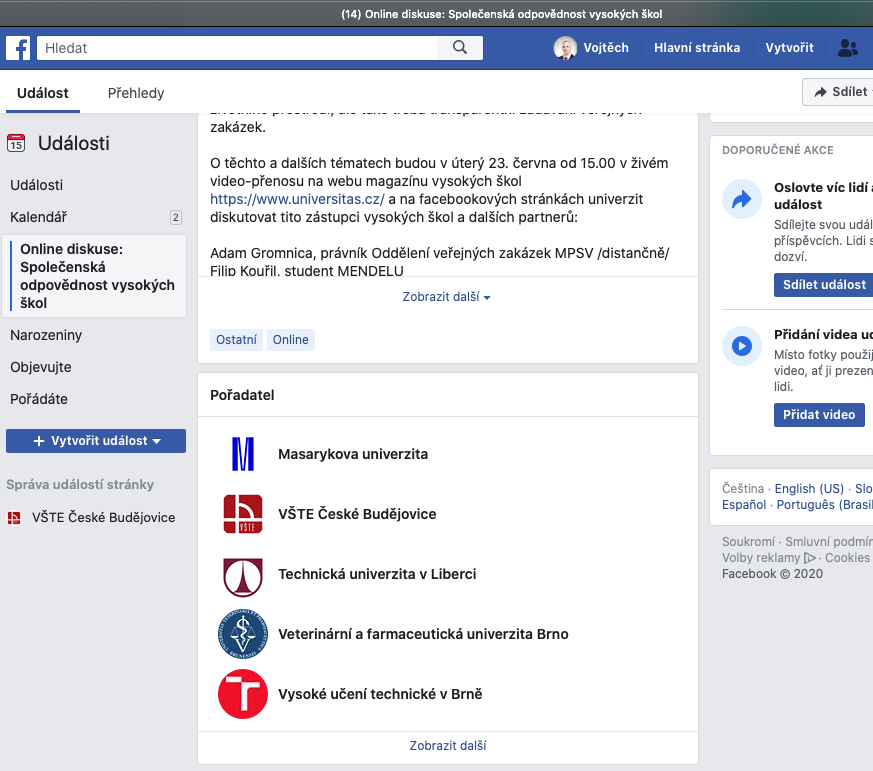 Vysoká škola technická a ekonomická v Českých Budějovicích
Mediální kampaň k projektu Kulatých stolů včetně propagace na sociálních sítí a dalších nástrojů s využitím komunikačních kanálů zapojených VŠ
Sdílení odkazů, propagace v internetových časopisech 


















Všechny cíle a výstupy projektu byly úspěšně splněny.
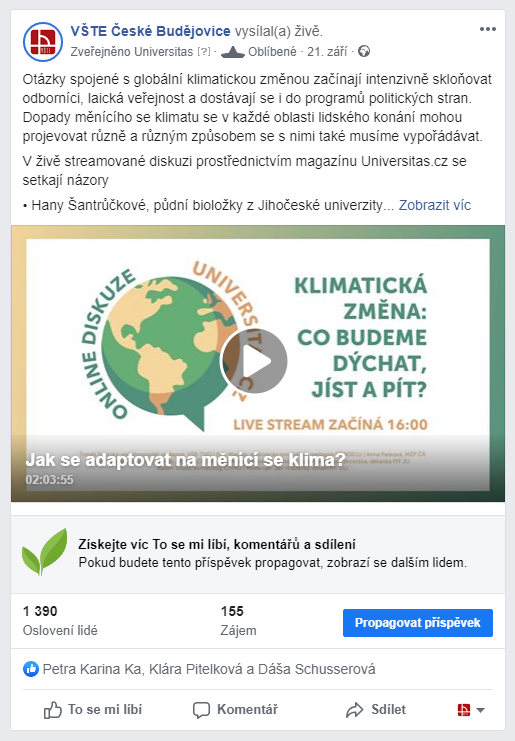 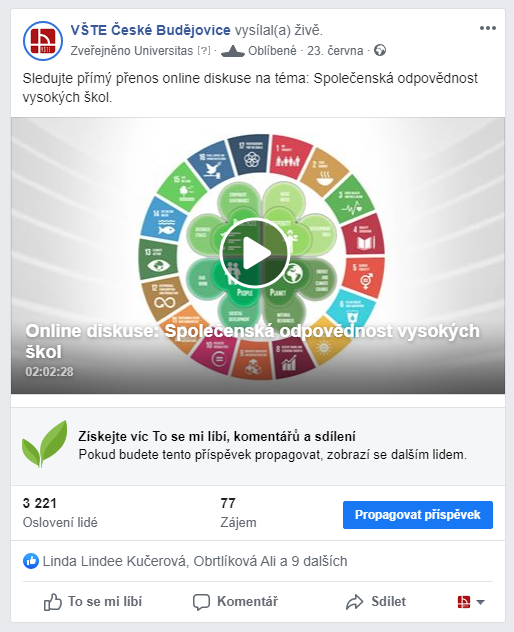 Vysoká škola technická a ekonomická v Českých Budějovicích
Čerpání rozpočtu na projektu
Osobní náklady – mzdové výdaje pro členy řešitelského týmu
Služby – výdaje za reklamní kampaň „Kulatý stůl“, propagace projektu, tvorba obsahu pro komunikační kanál


Během řešení projektu došlo ke změně struktury čerpání rozpočtu u mzdových nákladů v souladu s vyhlášením CRP pro rok 2020
Vysoká škola technická a ekonomická v Českých Budějovicích
Projekt: Udržitelný rozvoj EIS v síti vysokých škol
Program: Centralizovaný rozvojový program
Tematické zaměření: plnění požadavků stanovených obecně závaznými předpisy
Rozpočet: 315 000 Kč
Hlavní řešitel: Ing. Jana Janíková, MBA
Vysoká škola technická a ekonomická v Českých Budějovicích
Cíle a výstupy projektu
Cílem projektu byl udržitelný rozvoj a implementace standardních funkcionalit pro podporu elektronizace a automatizace procesů integrovaného ERP systému, zahrnující zejména témata úpravy v oblasti DPH dle legislativy, obecný oběh dokladů a dokumentů napojený na ERP systém a nové funkcionality elektronizace procesů. 
Cíl naplněn.

Výstupy
Rozvoj Registru smluv na základě požadavků z praxe. 
Výstupem za VŠTE bylo poskytnutí testovacího prostředí a otestování dílčích přírůstků v oblasti Registru smluv.

2. Ostatní rozvoj standardní funkcionality EIS dle priorit VVŠ. 
Bylo poskytnuto testovacího prostředí v oblastech: Číselník organizací, Registr plátců DPH EU, Plánovač a Webmailer. 
V rámci tohoto výstupu byly realizována také společná jednání (celkem 4).
Vysoká škola technická a ekonomická v Českých Budějovicích
Výstupy projektu

3. Doplnění licencí nebo implementace modulů z katalogu standardních řešení EIS. 
Pilotní implementace a ověření nové jednotné verze iFIS 12.20,
převzetí SW přírůstků katalogu standardních řešení realizovaných v rámci projektu sekce 1 (iFIS, CUL),
implementace přírůstků zahrnuté do verze iFIS 12.20 patch 2011 (datová schránka, rozvoj registru smluv, podpora pro zpracování rozšíření povinností v oblasti DPH).




Všechny výstupy projektu byly úspěšně realizovány.
Vysoká škola technická a ekonomická v Českých Budějovicích
Čerpání rozpočtu na projektu
SW – náklady spojené s implementací verze iFIS 12.20
Osobní náklady – mzdové výdaje pro členy řešitelského týmu
Služby – výdaje za školení k novým funkcionalitám, konzultace
Cestovní náhrady – náklady na cestovné členů realizačního týmu

Během řešení projektu došlo ke změně struktury čerpání rozpočtu v souladu s vyhlášením CRP 2020.
Zapojení pracovníků pouze formou DPP.
Vysoká škola technická a ekonomická v Českých Budějovicích
Projekt: Rozvoj a efektivní využívání dotačních nástrojů v souladu s legislativou a dotačními podmínkami
Program: Centralizovaný rozvojový program
Tematické zaměření: plnění požadavků stanovených obecně závaznými právními předpisy
Rozpočet: 99 000 Kč
Hlavní řešitel: Ing. Jaromír Vrbka, MBA, PhD.
Vysoká škola technická a ekonomická v Českých Budějovicích
Cíle projektu
Snížení rizikových faktorů souvisejících s dotačními projekty. Rozvoj a posílení znalostí projektových pracovníků. 
Cíle bylo dosaženo zvýšením kompetencí pracovníků projektového oddělení VŠTE, a to účastí na školeních a odborných seminářích.

Zefektivnění využívání dotačních příležitostí. 
Cíl byl splněn.

Sdílení informací napříč vysokou školou (od projektových pracovníků k vedení školy) a využívání výstupů projektů pro činnosti pracovních skupin (zejména pracovní skupina ČRK pro OP VVV a OP JAK) apod. 
Cíle bylo dosaženo prostřednictvím realizace interního semináře.

Rozvoj spolupráce mezi jednotlivými školami a posílení vazeb mezi projektovými pracovníky. 
Cíle bylo dosaženo - VŠTE se aktivně zapojila do realizace projektu a spolupráce napříč VŠ.
Vysoká škola technická a ekonomická v Českých Budějovicích
Výstupy projektu
1. Tematická školení, odborné diskusní bloky
Účast na 7 školeních/odborných diskuzních blocích 
5 školení realizováno on-line formou (důvodem epidemická situace v ČR)


2. Mapa dotačních příležitostí
VŠTE se aktivně zapojila do zpracování přehledu dotačních možností prostřednictvím sdílení vlastních zkušeností s realizaci projektů a různých dotačních titulů.
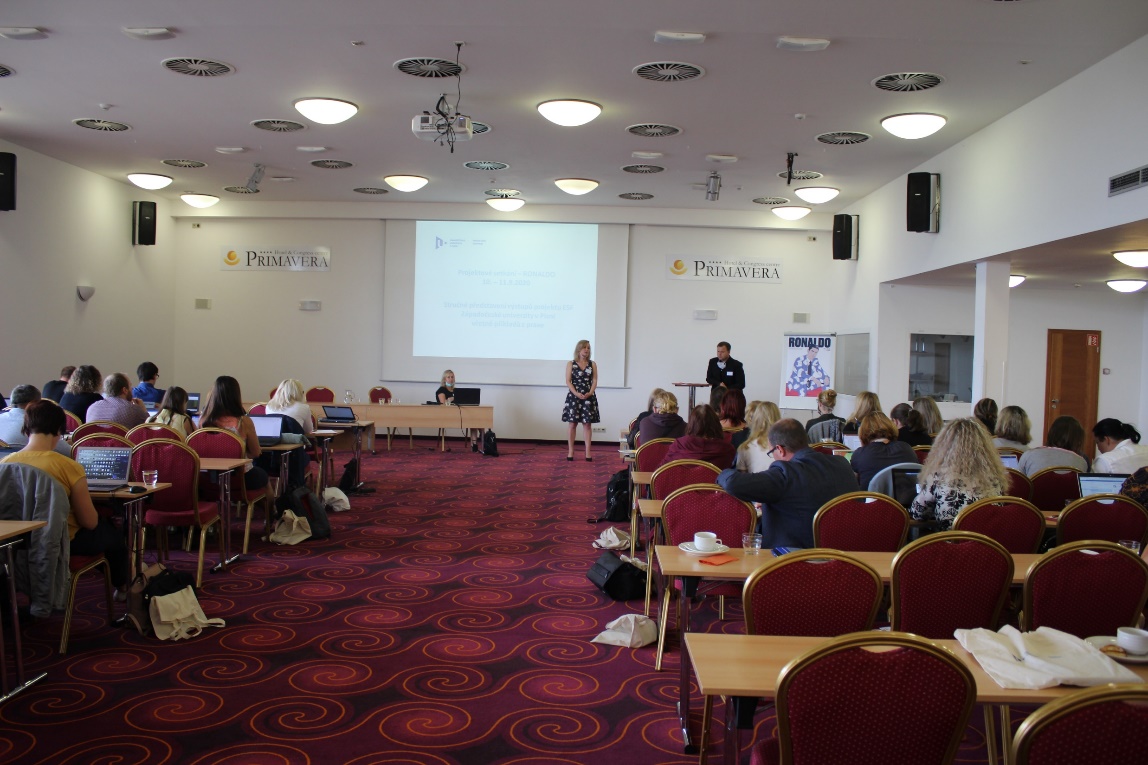 Odborné školení, které se konalo v Plzni 10. – 11. 9. 2020
Vysoká škola technická a ekonomická v Českých Budějovicích
Výstupy projektu
3. Interní semináře a školení
Realizace interního semináře dne 17. 9. 2020 (téma: Problematika OP VVV)

4. Společný elektronický nástroj pro sdílení výstupů a výměnu dobré praxe
Po celou dobu realizace projektu bylo využíváno elektronického prostředí ke sdílení dokumentů, informací a podkladů pro potřeby realizace projektů. Nově byl využíván i společný e-mail, který sloužil pro operativní komunikaci a konzultaci. Společný e-mail je využíván i po konci projektu.


Všechny výstupy projektu byly úspěšně naplněny.
Vysoká škola technická a ekonomická v Českých Budějovicích
Čerpání rozpočtu na projektu
Během řešení projektu došlo ke změně struktury čerpání rozpočtu
Cestovní náhrady nebyly čerpány v plné výši z důvodu realizace většiny školení on-line formou
Změnu nebylo nutno hlásit MŠMT
Vysoká škola technická a ekonomická v Českých Budějovicích
Projekt: Vzájemná spolupráce VŠ při elektronizaci procesů a technickém rozvoji správních a studijních agend
Program: Centralizovaný rozvojový program
Tematické zaměření: elektronizace správní agendy
Rozpočet: 260 000 Kč
Hlavní řešitel: Ing. Lukáš Polanecký
Vysoká škola technická a ekonomická v Českých Budějovicích
Cíle a výstupy projektu
Spolupráce veřejných vysokých škol na technické implementaci nových řešení v oblasti studijní agendy škol. 
Cíl byl splněn. V rámci elektronického doručování do elektronického přijímacího řízení bylo implementováno doručování elektronických zápisových lístků všem uchazečům, školení BOZP, pozvánek na zápis do studia a souhlasu s poskytnutím osobních údajů - GDPR. Tyto dokumenty jsou doručovány uchazečům prostřednictvím IS - elektronické přihlášky tak, aby byla ověřena identifikace příslušné osoby a materiály nebyly směřovány někomu jinému.
2. Implementace elektronického doručování v souladu s nařízením eIDAS do elektronického přijímacího řízení. 
Výstup byl splněn. V návaznosti na tento výstup proběhly dva semináře, které byly vzhledem k nastávající epidemické situaci v ČR pořádané on-line formou. Na on-line seminářích probíhala výměna zkušeností v oblasti elektronizace studijních agend s účastněnými školami.

3. Výměna zkušeností se zapojenými školami a konzultace s dodavatelem studijní agendy o elektronizaci dokladů ve studijním informačním systému. 
Výstup byl splněn. V rámci implementace elektronických podpisů ze strany MU jsme elektronicky podepisovali a doručovali studentům jejich kladně vyřízené žádosti, např. žádost o uznání předmětu, žádost o přerušení studia, žádost o sociální a prospěchové stipendium, individuální studijní plán.
Vysoká škola technická a ekonomická v Českých Budějovicích
4. Implementace správy mobilit v rámci Erasmus+ a zahájení technické přípravy napojení na projekt Erasmus without papers. 
Výstup byl splněn. V rámci implementace správy mobilit došlo k vytvoření elektronické databáze, kam jsou vkládány všechny smlouvy studentů v rámci Erasmus+. Přes databázi také probíhá komunikace se studenty ohledně zajištění potvrzení a studijních materiálů.

5. Rozvoj elektronizace v oblasti poskytování informací uchazečům a studentům prostřednictvím informačního systému s cílem nahradit papírové předávání informací. 
Výstup byl splněn. Elektronizace v oblasti poskytování informací uchazečům probíhala prostřednictvím e-přihlášky, kdy elektronickou formou docházelo k pozvání na zápisy do studia, byly předány informace o doložení potřebných dokumentů k zápisu apod.

6. Elektronizace agendy praxí souvisejících se studiem včetně rozvoje procesů spolupráce s praxí.
Výstup byl splněn. V návaznosti na tento cíl byla vytvořena elektronická databáze partnerských firem, ke kterým se studenti hlásí pro vykonání Odborné praxe. V rámci této agendy došlo na přechod a náhradu papírových formulářů za elektronické. 

7. Účast na společných seminářích a zapojení se do konzultací k jednotlivým výstupům a vzorovým řešením škol. 
Výstup byl splněn. VŠTE se zúčastnila všech realizovaných setkání/konzultací, které byly pořádány online.

8. Zmapování a analýza potřeb týkající se jednotlivých výstupů a vzorových řešení škol. 
Výstup byl splněn. Byla provedena analýza potřeb na jejímž základě došlo např. k zavedení el. doručování žádostí podaných studenty do úřadovny, generování čísel jednacích apod.

Všechny realizované výstupy byly úspěšně splněny.
Vysoká škola technická a ekonomická v Českých Budějovicích
Čerpání rozpočtu na projektu
Osobní náklady: výdaje za osobní náklady (DPP) členů realizačního týmu

Materiální náklady: pořízení IT vybavení pro členy týmu

Cestovní náhrady: výdaje za cestovné řešitelského týmu
Vysoká škola technická a ekonomická v Českých Budějovicích
Závěr
Všechny výstupy v realizovaných CRP projektech byly splněny.

Všechny přidělené prostředky byly vyčerpány v souladu s vyhlášením CRP 2020.
Vysoká škola technická a ekonomická v Českých Budějovicích
Institucionální program
Institucionálního plán Vysoké školy technické a ekonomické v Českých Budějovicích v letech 2019 – 2020
Vysoká škola technická a ekonomická v Českých Budějovicích
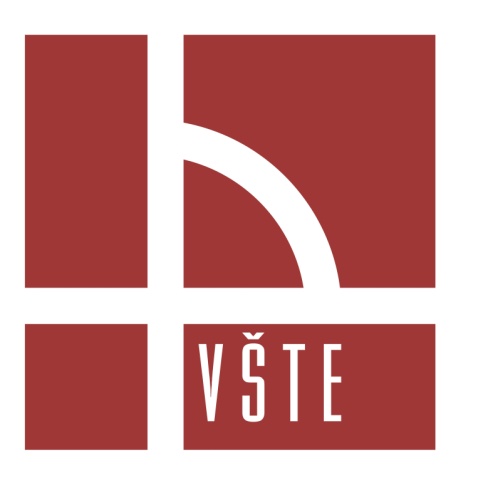 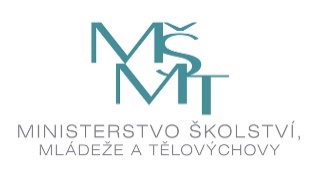 Institucionální plán VŠTE
Hlavní řešitel:  Ing. Jaromír Vrbka, MBA, PhD.

VŠTE se v průběhu realizace IP zabývala těmito oblastmi:
Modernizace serverového řešení jako technické zázemí pro správu tenkých klientů,
dovybavení Centra odborné přípravy VŠTE,
zahájení nástavby druhého patra budov A a B v kampusu školy,
dovybavení laboratoře logistiky,
zřízení a zahájení provozu Kariérního centra VŠTE,
realizace Interní grantové soutěže.
Rozpočet IP VŠTE 2019-2020
Vysoká škola technická a ekonomická v Českých Budějovicích
Popis jednotlivých cílů IP VŠTE	1. Serverové řešení
Cílem aktivity bylo posílit IT serverovou infrastrukturu VŠTE prostřednictvím navýšení výpočetního výkonu centrálního serveru v hlavní administrativněsprávní budově D. Technické řešení podpořilo a rozšířilo možnosti zavedeného systému tenkých klientů.

				Relevantní ukazatel výkonu




Výsledkem je instalovaný systém Dell PowerEdge R740 zabezpečující vyšší výkon serveru v hlavní administrativně správní budově kampusu.
Vysoká škola technická a ekonomická v Českých Budějovicích
Finanční náročnost realizace
Rozpočtové položky:
1.2 Samostatné movité věci 			660 660 Kč
Vysoká škola technická a ekonomická v Českých Budějovicích
2. Centrum odborné přípravy
Investiční část aktivity byla vymezena na dovybavení Centra odborné přípravy o investiční majetek v podobě čtyřosé CNC frézy. 
Neinvestiční část aktivity byla vyhrazena na zřízení konstrukčně školícího centra včetně jeho materiálně technického vybavení a vytvoření dvou odborných kurzů pro studenty školy, kteří je budou moci absolvovat formou volitelných předmětů.

Relevantní ukazatel výkonu






Výsledkem je zřízené konstrukční centrum COP – dovybaveno materiálně technickým zařízením.
Byly vytvořeny dva volitelné předměty:
Základy obsluhy CNC strojů,
Konstrukce a vývoj.
Vysoká škola technická a ekonomická v Českých Budějovicích
Finanční náročnost realizace
Rozpočtové položky
1.2 	Samostatné movité věci (stroje, zařízení) 		2 689 021,73 Kč
2.2.1	Materiální náklady včetně drobného majetku	1 228 793,20 Kč
2.2.2	Služby a náklady nevýrobní			1 342 382,49 Kč
Celkem čerpáno finančních prostředků			5 260 197,42 Kč
Vysoká škola technická a ekonomická v Českých Budějovicích
3. Přístavba druhého patra budov A a B
Cílem aktivity bylo realizovat komplexní činnosti spojené s přípravou stavby nových učebních prostor v kampusu VŠTE Okružní, a to nástavbou třetího nadzemního podlaží dvou budov. V rámci realizace IP byla vytvořena projektová dokumentace pro provádění stavby, vyřízeno stavební povolení a zahájeny přípravné stavební práce.

Relevantní ukazatel výkonu
Vysoká škola technická a ekonomická v Českých Budějovicích
Finanční náročnost realizace
Rozpočtové položky
1.3 Stavební úpravy 				2 778 029,27 Kč
Vysoká škola technická a ekonomická v Českých Budějovicích
4. Laboratoře logistiky
Dovybavení laboratoří logistiky proběhlo v již v roce 2019 v budově Centrálních sdružených laboratoří v kampusu Okružní. Díky realizaci projektu došlo pro potřeby výuky průmyslu 4.0 k vybavení místnosti H207 24 kusy výkonnějších PC stanic včetně nezbytných periferií. Nové PC sestavy zajišťují řádné fungování náročných SW a dostatečný výpočetní výkon.

Relevantní ukazatel výkonu
Vysoká škola technická a ekonomická v Českých Budějovicích
Finanční náročnost realizace
Rozpočtové položky
2.2.1	Materiální náklady včetně drobného majetku		808 008,67 Kč
Vysoká škola technická a ekonomická v Českých Budějovicích
5. Kariérní centrum VŠTE
Realizace aktivity byla zaměřena na vznik stabilního Kariérního centra VŠTE.
Činnost centra byla zahájena v druhé polovině roku 2019
Byla vytvořena Směrnice o činnosti Karierního centra (3/2020)
Kariérní centrum bylo materiálně technicky vybaveno
Byly zřízeny 3 nové pracovní pozice
Byly realizovány akce pro studenty VŠTE, ale i SŠ	
Kariérní centrum zaštiťuje i správu klubu absolventů

Relevantní ukazatel výkonu
Vysoká škola technická a ekonomická v Českých Budějovicích
Přehled vybraných akcí pro studenty realizované v roce 2020
27. 10. 2020 	První kroky, jak si najít JOB snů (online)
5. 11. 2020	Jak napsat motivační dopis a životopis
10. 11. 2020	Jak si postupně budovat kariéru (online)
30. 11. 2020	Cestování s VŠTE
3. 12. 2020	Školení Excel I.
7. 12. 2020	Sebeprezentace, rétorika a řeč těla
Kariérní centrum VŠTE
Vysoká škola technická a ekonomická v Českých Budějovicích
Finanční náročnost realizace
Rozpočtové položky
1.3 		Stavební úpravy				             2 691 Kč
2.1.1		Mzdy včetně pohyblivých složek		1 057 176,29 Kč
2.1.3		Odvody SP, ZP, příspěvek do SF		      324 406,1 Kč
2.2.1		Materiální náklady			1 652 327,94 Kč
2.2.2		Služby a náklady nevýrobní		1 383 700,15 Kč
Celkem čerpáno finančních prostředků:			4 420 301,48 Kč
Vysoká škola technická a ekonomická v Českých Budějovicích
6. Interní grantová soutěž (IGS)
IGS = programově orientovaný nástroj institucionální finanční podpory na VŠTE, která je zaměřena na aktuální naléhavé problematiky školy. 

Pro období 2019 – 2020 byl vyhlášen následující tematický okruh: 
Podpora pedagogické práce akademických pracovníků a profilace a inovace studijních programů na úrovni předmětů/kurzů. 

Harmonogram soutěže roku 2020 
vyhlášení soutěže 14. 1. 2020
podávání projektů do soutěže od 18. 1. do 15. 2. 2020
zasedání komise IGS  26. 2. 2020
obhajoba projektů 1. 12. 2020
Vysoká škola technická a ekonomická v Českých Budějovicích
V roce 2020 bylo podáno 27 projektů v daném tematickém okruhu od různých řešitelů napříč Ústavy VŠTE. Podpořeno bylo 26 projektů.

Relevantní ukazatel výkonu
Vysoká škola technická a ekonomická v Českých Budějovicích
Přehled realizovaných projektů IGS 2020
Vysoká škola technická a ekonomická v Českých Budějovicích
Přehled realizovaných projektů IGS 2020
Vysoká škola technická a ekonomická v Českých Budějovicích
Finanční náročnost realizace
Rozpočtové položky
2.1.1		Mzdové náklady				 902 800,00 Kč
2.1.3		Odvody SP, ZP, příspěvek do SF		 320 687,08 Kč
2.2.1		Materiální náklady 		              1 113 726,70 Kč
2.2.2		Služby a náklady nevýrobní	              1 130 134,38 Kč
2.2.3		Cestovní náhrady				 120 881,00 Kč
Celkem čerpáno finančních prostředků		              3 588 238,16 Kč
Vysoká škola technická a ekonomická v Českých Budějovicích
Rozpočet IP 2019-2020
V rámci realizovaného projektu došlo k vyčerpání všech způsobilých nákladů v předepsaném poměru běžné/kapitálové prostředky. K dílčím změnám docházelo pouze na úrovni rozpočtových podkapitol.

Pravidlo vyčlenění 10 % z příspěvku poskytnutého na naplňování cílů ve prospěch vnitřní soutěže bylo dodrženo a v rámci roku 2019 a 2020 bylo přerozděleno 20,49 % celkového rozpočtu IP v oblasti: 
Podpora pedagogické práce akademických pracovníků, profilace a inovace studijních programů na úrovni předmětů/kurzů.
Vysoká škola technická a ekonomická v Českých Budějovicích
Závěr
Institucionální plán VŠTE pro rok 2019 a 2020 je v souladu s Dlouhodobým záměrem vzdělávací a vědecké, výzkumné, vývojové, umělecké a další tvůrčí činnosti Vysoké školy technické a ekonomické v Českých Budějovicích pro roky 2016-2020, včetně jejich aktualizací. Stanové cíle v IP VŠTE byly v jednotlivých tematických oblastech naplněny.

Stanovená výše investičních a neinvestičních finančních prostředků byla dodržena. Podmínky stanovené ve Vyhlášení institucionálního programu pro veřejné vysoké školy pro roky 2019 - 2020 byly taktéž dodrženy.
Vysoká škola technická a ekonomická v Českých Budějovicích